warmup: Escucha y responde 			 	listen & Respond
Pues, en mi (1)_________, yo soy la (2)______ reservada y trabajadora. Mi (3)________ mayor, Jorge, es muy sociable. Tiene treinta y ocho (4)______. A él le gusta (5)_______ videos. Es muy (6)__________.
http://media.pearsonschool.com/realidades/mp3s/level1/ch05/L1_c5a_prep.mp3
warmup: Escucha y responde 			 	listen & Respond
Pues, en mi familia, yo soy la hija reservada y trabajadora. Mi hermano mayor, Jorge, es muy sociable. Tiene treinta y ocho (38) años. A él le gusta hacer videos. Es muy talentoso.
http://media.pearsonschool.com/realidades/mp3s/level1/ch05/L1_c5a_prep.mp3
BIENVENIDOS A NUESTRA CLASE ESPANOL 1
Hoy es martes, el 5 de marzo
Saquen sus libretas de frases, por favor.
Puedes decirlo en Español?
Do you have siblings?
Tienes hermanos?
Puedes decirlo en Español?
Yes, I have a brother and two sisters.
Sí, tengo un hermano y dos hermanas.
Puedes decirlo en Español?
You live with your parents?
Vives con tus padres?
Puedes decirlo en Español?
I live with my parents.
Vivo con mis padres.
Puedes decirlo en Español?
Do you have a pet?
Tienes una mascota?
Puedes decirlo en Español?
Yes, I have a dog/cat.
No, I don’t (have).
Sí, tengo un perro/gato.
No, no tengo.
Puedes decirlo en Español?
Where is your house by?
Por dónde está tu casa?
Puedes decirlo en Español?
My house is by Lake and Nevada.
Mi casa está por Lake y Nevada.
Puedes decirlo en Español?
What is there in the living room?
Qué hay en la sala?
Puedes decirlo en Español?
In our living room, there is a couch, a lamp, a table and a painting.

En nuestra sala, hay un sofá, una lampara, una mesa y un cuadro.
Puedes decirlo en Español?
Can you take out the trash?
Yes, I can.
Puedes sacar la basura?
Sí, puedo.
Dados – dicePractica verbal
Turns flipping the dice.
En español, say:
The room & the furniture
Estoy en ______. Hay ______. 
What you would do there
Aspirar, Lavar, Manejar, Dormir etc.

*If you get stuck use your notes or your peers. I am grading you on this for effort.
Escribe UNA carta
Hola (otra vez)  - Hello (again)
Tienes hermanos? – Do you have siblings?
Tienes mascotas? – Do you have pets?
Tengo ___ hermanas y ___ hermanos. – I have # sisters and # brothers.
Soy el/la mayor/segundo(a)/tercer(a)/menor.  - I’m the oldest/second/third/youngest.
Mis hermanos son locos / divertidos / chistosos / tranquilos / malos. 
My siblings are crazy / fun / funny / chill / bad.
Vivimos por el World Arena.  -  We live by the ________.
Tengo un perro. Se llama Spot.  - I have a dog. His name is _______.
Hasta la proxima. Tenga un buen dia. – Until next time. Have a good day.
Add this new verb to your phrasebook
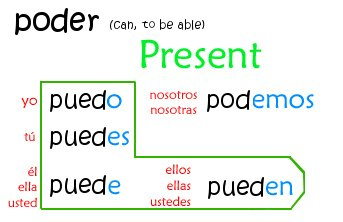 BIENVENIDOS A NUESTRA CLASE ESPANOL 1
Hoy es miercoles, el 6 de marzo
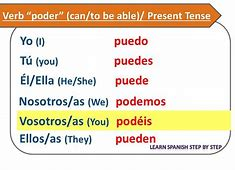 Levantanse y sientense si….
Puedes hablar otro idioma (como frances, tagalog o swahili) …
Puedes multiplicar 15 x 11 en tu mente … 
Puedes correr un 5k sin parar…
Puedes doblar tu lengua …
Puedes guiñar …
Puedes sentar ya…
O  UE STEM-CHANGER VERBShttps://www.youtube.com/watch?v=PL7f8FOjwpg
Make a honey-do List of 5 items
Amor, puedes …
sacar la basura? – take out the trash
lavar los platos?  - wash the dishes
Corazon, puedes…
sacudir los muebles? – dust the furniture
tender la cama? – make the bed
Mijo, puedes …
aspirar la alfombra? – vacuum the carpet
limpiar tu dormitorio? – clean your room
Make a honey-do List of 5 items
Find someone different to complete each job on your list and initial it…

Alex, puedes sacar la basura?
Sí, yo puedo.  [initial the paper]
No, no puedo. Perdon.
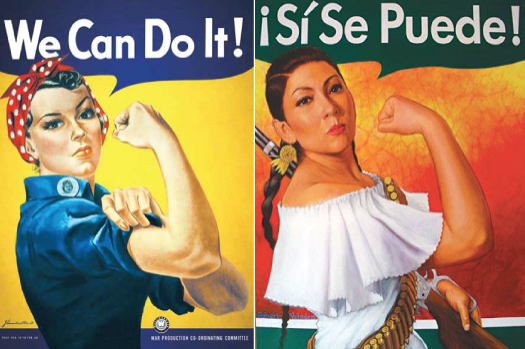 Podemos escribir – we can write
Yo ____________ descansar en el sofá.
I can rest on the couch.
Ellas ____________ manejar a la casa de sus amigas.
They can drive to their friends’ house.
Molly, Bob y yo ___________ ir a ver una pelicula?
We (molly, bob and I) can go see a movie?
____________, si tú quieres.
You can, if you want to.
Ella no ___________ limpiar la casa hoy.
	She can’t clean the house today.
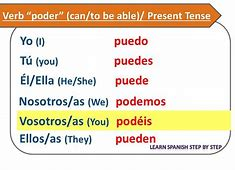 Intercambia papeles – trade papers
Podemos escribir – we can write
Yo puedo descansar en el sofá.
I can rest on the couch.
Ellas pueden manejar a la casa de sus amigas.
They can drive to their friends’ house.
Molly, Bob y yo podemos ir a ver una pelicula?
We (molly, bob and I) can go see a movie?
Puedes, si tú quieres.
You can, if you want to.
Ella no puede limpiar la casa hoy.
	She can’t clean the house today.
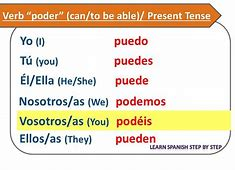 DOL: Make a Chore ChartYou’re on an extended field trip.  Assign the following people or groups to their chores in the correct room.
Betzabe y Maribel
Pedro
Itzel
Sofia y yo
Bernardo y Cristoforo
La directora (Ud.)
Limpiar la bañera
Lavar los platos
Tender las camas
Cocinar
Aspirar
Manejar el carro
Ejemplo:
Betzabe y Maribel pueden limpiar la bañera en el baño.
Kahoothttps://create.kahoot.it/share/poder-en-el-presente/909e9318-52c4-4df7-8efe-2c3dcfad1587
WarmUP: eres talentoso! You are talented! Que puedes hacer?  What can you do?Think of someone you admire or someone you want to be more like. Make a venn diagram listing your respective talents or abilities and then which ones you have in common,
Nosotros podemos
Yo puedo…
[______] puede…
BIENVENIDOS A NUESTRA CLASE ESPANOL 1
Hoy es jueves, el 7 de marzo
OBJETIVO Y DOL
OBJETIVO: LLWBAT use present tense conjugations of -ar, -er, -ir verbs relating to what you do in each room of the house. [NL.3.1b, NL.2.1b]
DOL: LLW answer 10 Multiple choice questions about what you do in each room and the correct conjugation of the word with 100% accuracy.
Repaso: el presente  ar,er,ir
PUEDES LLAMARME?   CAN YOU CALL ME?
PLEASE CALL MY GOOGLE VOICE (719)247-1878 AND LEAVE A MESSAGE
STATE YOUR NAME AND PERIOD
STATE THE ENDINGS FOR ALL -AR, -ER AND -IR VERBS FROM MEMORY
STATE THE CONJUGATIONS OF THE VERB HABLAR (TO TALK) IN ALL ITS FORMS.
I TALK, YOU TALK, HE TALKS, WE TALK, THEY TALK.
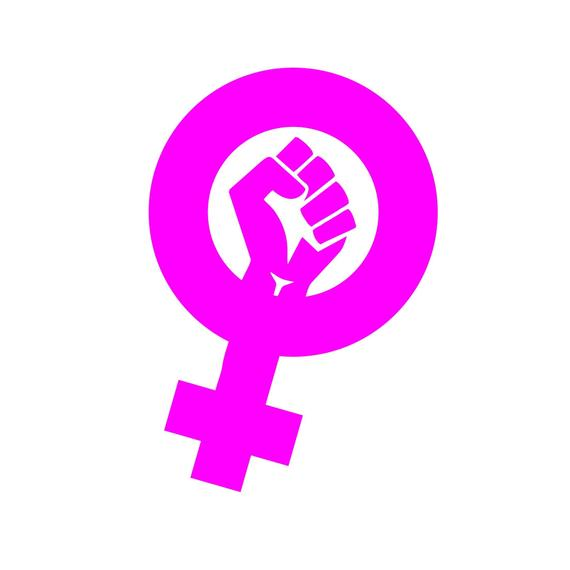 BIENVENIDOS A NUESTRA CLASE ESPANOL 1
Hoy es viernes, el 8 de marzo
HOY ES EL DÍA INTERNACIONAL DE LA MUJER
https://www.youtube.com/watch?v=sXCnHvQzoOU&feature=youtu.be
OBJETIVO Y DOL
OBJETIVO: LLWBAT use present tense conjugations of -ar, -er, -ir verbs relating to what you do in each room of the house. [NL.3.1b, NL.2.1b]
DOL: LLW answer 10 Multiple choice questions about what you do in each room and the correct conjugation of the word with 100% accuracy.
LAVAR – TO WASHPACO WASHES THE DISHES
PASO 1:LAVAR  LAV-
PASO 2:LAVAR  LAV-PACO IS A HIM OR ÉL
PASO 3:LAVAR  LAV-PACO IS A HIM OR ÉLTHIS VERB ENDS IN AN –AR, SO ADD AN –APACO LAV + A LOS PLATOS
PACO LAVA LOS PLATOSPACO WASHES THE DISHES
THE GIRLS EAT IN THE KITCHEN.COMER – TO EAT
PASO 1:COMER  COM-
PASO 2:COMER  COM-THE GIRLS  LAS NIÑAS OR ELLAS
PASO 3:COMER  COM-THE GIRLS  LAS NIÑAS OR ELLASTHE CORRECT ENDING IS EN
PASO 4:COMER  COM-THE GIRLS  LAS NIÑAS OR ELLASTHE CORRECT ENDING IS ENCOM + EN
THE GIRLS EAT IN THE KITCHEN.LAS NIÑAS COMEN EN LA COCINA.
WE LIVE IN A BEAUTIFUL HOUSE.VIVIR – TO LIVE
PASO 1:VIVIR  VIV-
PASO 2:VIVIR  VIV-WE IS NOSOTROS
PASO 3:VIVIR  VIV-WE IS NOSOTROSTHE CORRECT ENDING IS IMOSVIV + IMOS
WE LIVE IN A BEAUTIFUL HOUSE.VIVIMOS EN UNA CASA BONITA.
Dormir   to sleep 
Estudiar   to study 
Comer  to eat 
Beber  to drink 
Cocinar  to cook
Lavar  to wash
Limpiar  to clean 
Ver  to see/to watch 
Bañarse  to bathe 
Poner (la mesa)  to put/ to set
Jugar  to play 
Poder  to be able to
Vivir To live
La cocina
El comedor 
La sala 
El jardín 
La lavandería
El baño 
El dormitorio
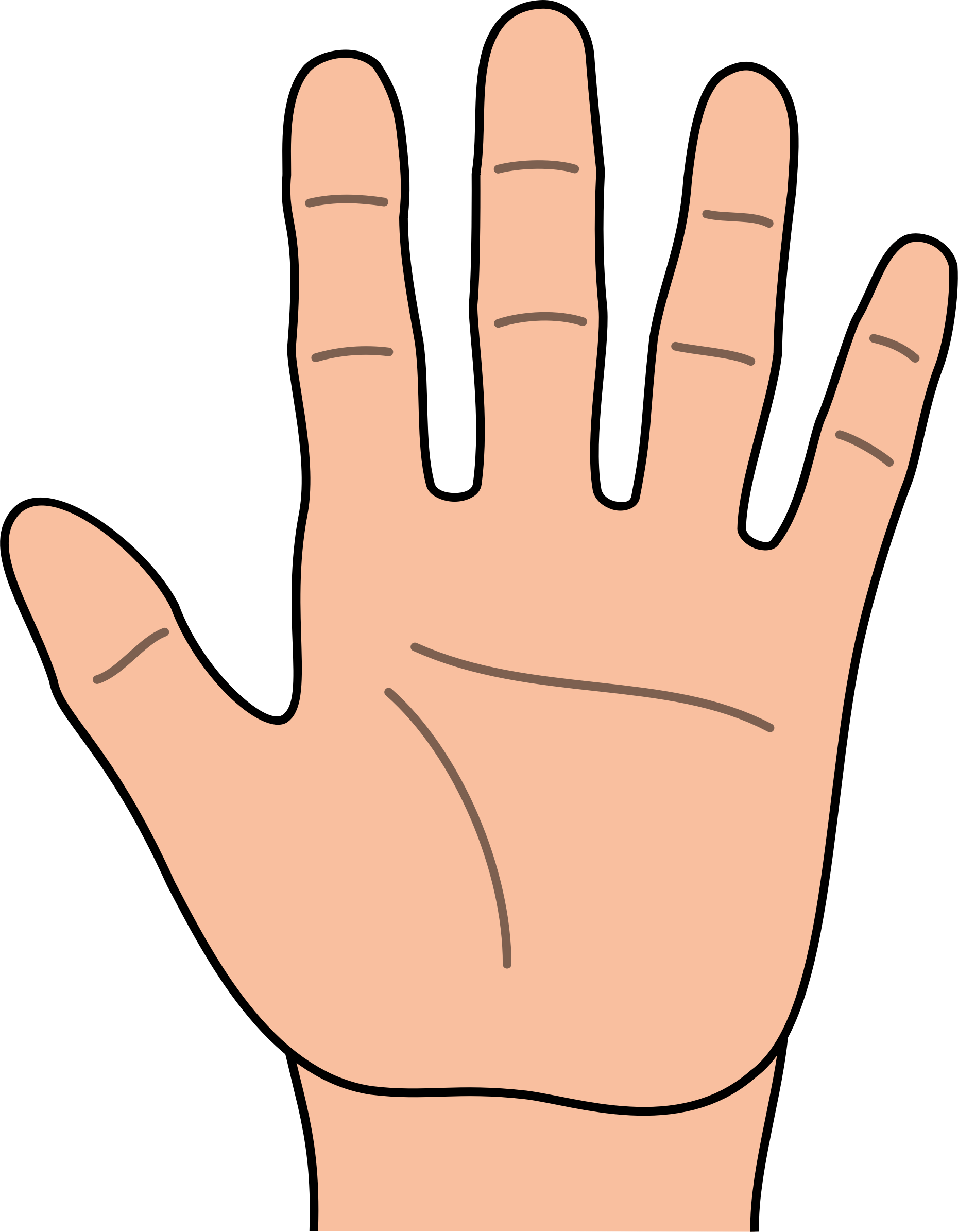 1. Yo _____________ (VER) la tele en la sala.
2. Nosotros ____________ (DORMIR) en el dormitorio. 
3. Tú ________________ (COCINAR) en la cocina. 
4.  Mi hermana __________  (COMER) en el comedor. 
5. Mis hermanos y mi padre __________ (LEER) cuentos en la sala.
6. Yo me ___________ (BAÑAR) en el baño.  
7. La lavadora _____________ (LAVAR) nuestra ropa. 
8. Tú ______________ (PONER) los cubiertos (silverware) en la mesa en el comedor. 
9. Nosotros _________________ (JUGAR) en el jardín. 
10.  Mi mamá ___________ (BEBER) agua en el comedor.
Intercambia papeles – trade papers
1. Yo VEO la tele en la sala.
2. Nosotros DORMIMOS en el dormitorio. 
3. Tú COCINAS en la cocina. 
4.  Mi hermana COME en el comedor. 
5. Mis hermanos y mi padre LEEN cuentos en la sala.
6. Yo me BAÑO en el baño.  
7. La lavadora LAVA nuestra ropa. 
8. Tú PONES los cubiertos (silverware) en la mesa en el comedor. 
9. Nosotros JUGAMOS en el jardín. 
10.  Mi mamá BEBE agua en el comedor.
DOL: Haz tuS propiaS fraseSget out your casa notes.make two of your own sentences for the next 3 slides.Por ejemplo: Mamá pone la mesa.			Mom sets the table.
TU CASAQUE HACE TU FAMILIA EN LA CASA?HAZ 2 FRASES.
JEOPARDÍAREPASO DE UNIDAD 4https://jeopardylabs.com/play/la-familia-y-la-casa-18
Prueba HOY  - Quiz TodayBe prapred to answer 3 questions in spanish without the use of notes.
Tienes hermanos?
Tienes una mascota?
Que hay en tu cocina?
Go to CANVASClick Quizzesclick Unit 4 Quiz – la familia y la casa